The Brain
Brain structure and functions
Part to play in CNS
Brain protection
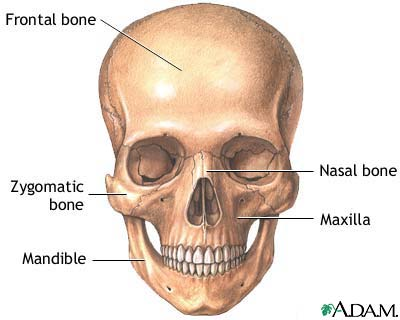 The skull is made up of 22 bones and encases the brain as a means of protection
18 cranial
14 facial bones
Brain protection
Cerebrospinal fluid is the fluid found in and around the CNS organs; the brain and spinal cord

It acts like a liquid cushion so they have buoyant protection in a situation of trauma
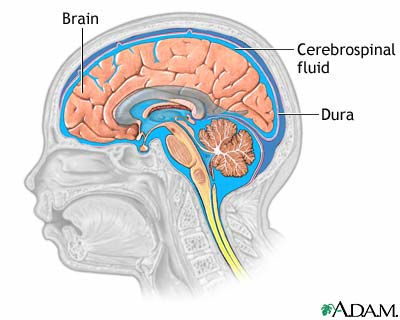 Cerebral hemispheres
You may already know; we have a left and right side of the brain…..

Right hemisphere

Left hemisphere
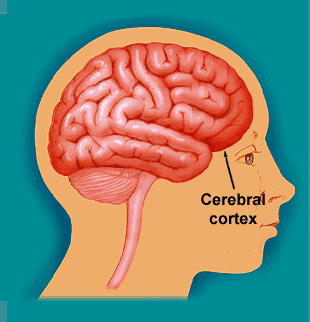 http://www.bbc.co.uk/science/humanbody/mind/interactives/personality/brain_sex/brainquiz.shtm
Male or female brain quiz  !!
Cerebral cortex
The cerebral cortex is the biggest part of the brain, approximately two thirds of it.


It is the most highly developed part of the human brain and is responsible for thinking, perceiving, producing and understanding language.

Some areas deal with messages coming in from other senses. Others deal with outgoing messages
Cerebellum
Situated at the top of the spine, the cerebellum controls balance and muscle activity like fine motor skills
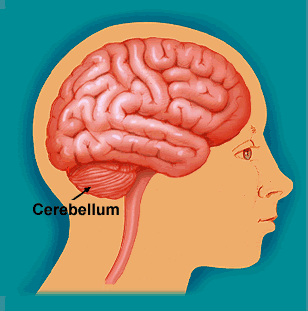 Pituitary gland
This regulates; 

hunger and thirst, 

body temperature

and hormones such as those which regulate the reproductive system..
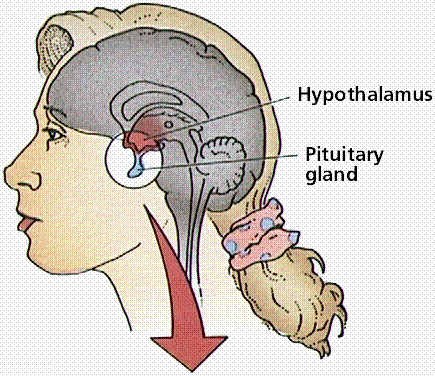 Medulla
Is at the top of the 
brain stem and regulates functions 
such as…

Heartbeat
Breathing
Blood pressure
Vomiting
Other vital functions
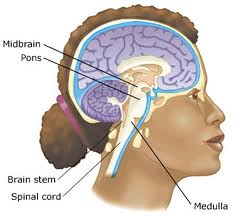 Corpus callosum
Connects the left and right side of the brain allowing communication between the two hemispheres as well as co-ordinating sensory movement such as eyes
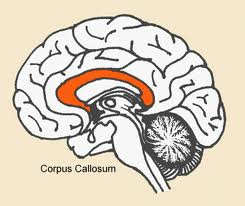 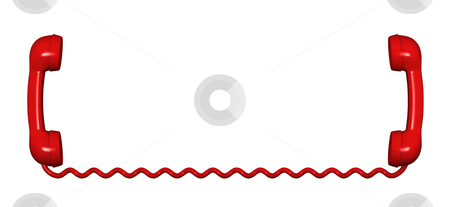 Right
Left
Colour, label and explain each function
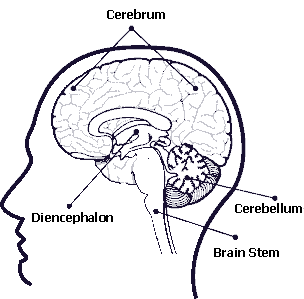 ________________
____________
_____________
________________
______________
Revision task:
Practice colouring in the different parts of the brain AND say what their function is.